FIGURE 1. Mouse and human insulin-like growth factor binding protein 3 (IGFBP3) promoter sequence and analyses of ...
J Neuropathol Exp Neurol, Volume 66, Issue 2, February 2007, Pages 117–123, https://doi.org/10.1097/nen.0b013e3180302078
The content of this slide may be subject to copyright: please see the slide notes for details.
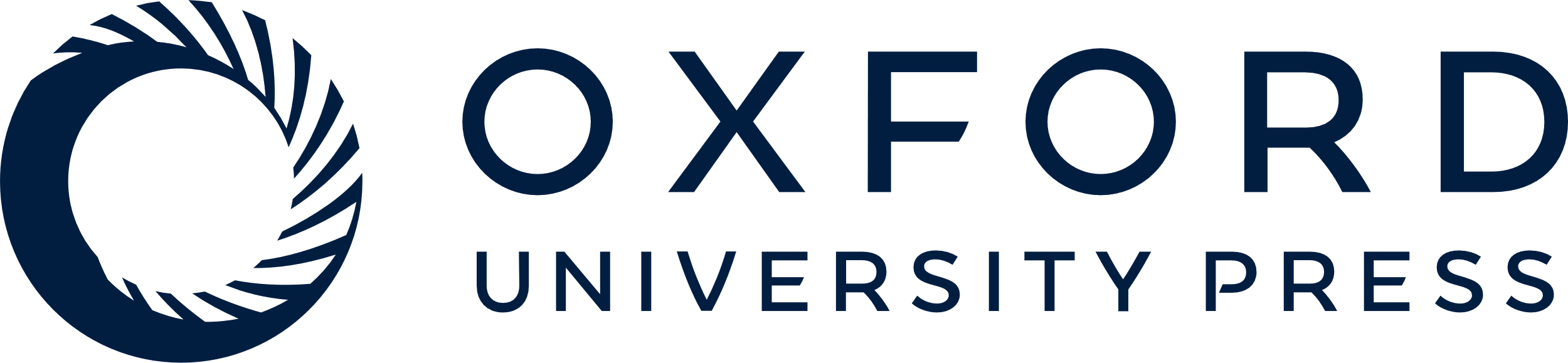 [Speaker Notes: FIGURE 1. Mouse and human insulin-like growth factor binding protein 3 (IGFBP3) promoter sequence and analyses of IGFBP3 and MeCP2 in brains. (A) Within -500 bp from exon 1, there are CG-rich regions and TATA box (underlines). Black letters indicate a mouse sequence (AL607124) and gray a human sequence (M35878). (B) Chromatin immunoprecipitation reaction reveals anti-MeCP2 antibody binding samples (+) and unbinding samples (−) of both HeLa cells, and mouse brain is positive. (C) Reverse transcriptase-polymerase chain reaction (PCR) shows IGFBP3 mRNA of mouse brains developmentally. (D) Real-time PCR shows IGFBP3 of mecp2−/y mice significantly increased compared with that of wild-type mice at age postnatal day 28. In mecp2+/− brain, IGFBP3 and BDNF expression also increased more than those of wild-type mice; however, there were no significant differences. The y axis indicates each gene expression ratio against β-actin as a standard. HG, genomic DNA of HeLa cells; dw, distilled water; M, molecular weight marker; m.ctx, mouse cerebral cortex.


Unless provided in the caption above, the following copyright applies to the content of this slide: Copyright © 2007 by the American Association of Neuropathologists, Inc.]